Timetable for the week:
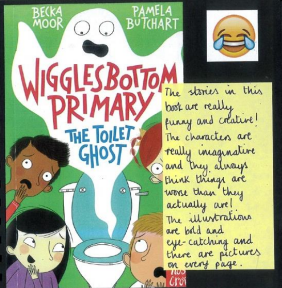 Independent reading for pleasure
5 minutes before the end of BookTalk, you need to complete a post-it review of the book you have read. 
Draw the emoji, then write down your opinion of the book, explaining why.
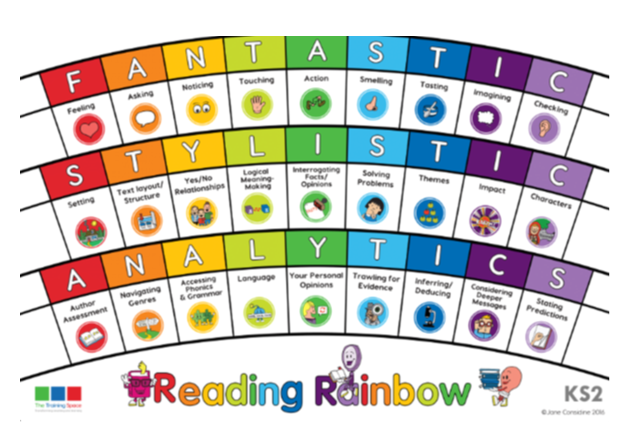 Our LI’s for the week:Band 2 - Show understanding of vocabulary by discussing favourite words and phrases. Band 3/4 - Identify vocabulary within the text that gives the best description of the setting or character. Band 3/4 - Identify word classes taught and discuss the meaning of these words
Initiate/Model write this in your margin.
Mouse, Bird, Snake and Wolf – David Almond
Lenses:
Character
Accessing phonics and grammar
Sentence Starters:
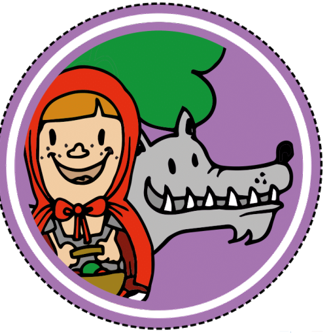 Character: 
The author creates a believable setting by …

Assessing phonics and grammar:
The most arresting word/phrase used by the writer is …
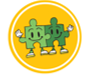 Character
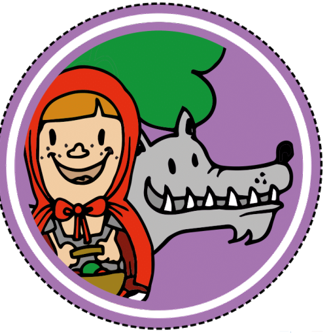 Have you learned much about Ben’s personality so far?
Character 
The main character is well developed/under developed by the author because…
Together: find evidence of descriptions of Ben’s personality. You may need your inference skills!
Accessing phonics and grammar
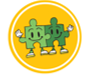 Grammar: 
The most arresting word/phrase used by the writer is …
Can you identify adjectives, nouns, verbs, prepositions… ? Fastest finger.
Which is your favourite word or phrase? Explain why.
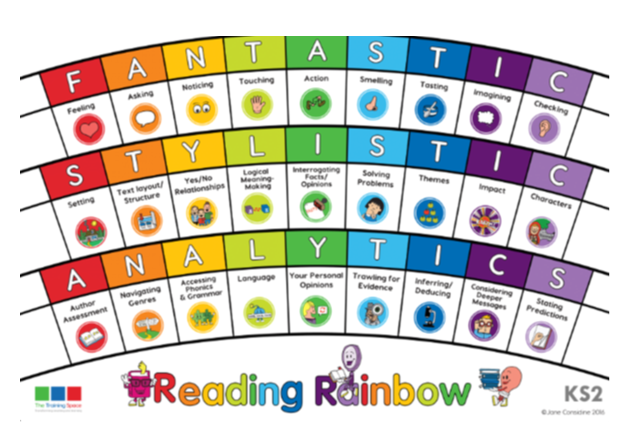 ENABLE – 
please write this in the margin.
Session – Enable (Independent follow-up task)
1) Ben creates a mouse in the text.  Harry and Sue say it is just like him. What do you think?
Ben’s character is like / not like a mouse because

2) What is your favourite word or phrase in the text. Explain how the writer has used this word of phrase for effect.    
The most arresting word/phrase used by the writer is …
I think he has used this to create/show …
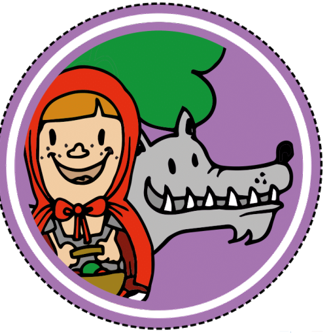 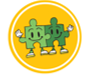 Predict what may happen next. Write a paragraph explaining what will happen and why you think that. Use evidence from the text to help you with your explanation.